Big Ideas for REKS4 Curriculum
Christianity
Beliefs (AQA a)
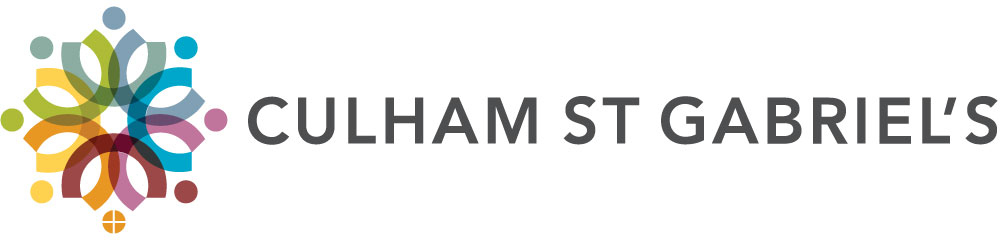 Created in 2019. Project funded by
1-2: Why is Christianity called ‘Christianity’?
BIG IDEAS LEARNING
CONTEXT: recap timeline- Jesus’ death and Christian beliefs about his resurrection. Info on ecumenical councils. Formulation of Nicene creed.

BELIEFS: Trinitarian beliefs, that set Christianity apart from Judaism
From the spec  the incarnation and Jesus as the Son of God
the crucifixion, resurrection and ascension
the oneness of God and the Trinity: Father, Son and Holy Spirit.

Learning outcomes: 
Jesus as a new sort of messiah (‘Christ’)
Trinitarian beliefs as established by ecumenical councils
Link Trinitarian beliefs (Jesus as God) to Jesus as messiah/ Christ
RESOURCES
1 1st century Roman world
1 passion timeline story cards
1 passion timeline biblical text cards
1 passion timeline COMPLETE
2 Brief history of the Trinity
Lesson 1
Starter: 2 minutes in pairs to brainstorm everything students know about Christianity. Looking for.. Jesus as Jewish? Trinity? Messiah? 
Show map of 1st century Roman world. Identify where and when the events take place. 
Hand out ‘1st century Roman world’ sheet. Split class into 8 groups. Ask 2 groups to read about the political climate, 2 groups to read about the cultural, 2 groups to read about the religious and 2 groups to read about the philosophical climate. 
Ask each group to record two aspects of what they have read and share with the class
Look at the traditional Jewish idea of messiah (next slide). Give students 1 minute to sketch this person. Discuss the meaning of the word ‘messiah’ (on PPT) and write notes.
Hand out ‘Passion timeline story cards’ (cut into cards): pairs or groups re-order the sequence of events. Either find images on Google or create own images to represent events.
Add biblical text to each event using ‘passion timeline biblical text cards’
Recap political scene. What did Jews hope their messiah would do?
Look at a new idea of messiah (on PPT). Sketch this person. Jesus’ followers saw him as a new kind of messiah. How is he different to the mainstream Jewish idea of messiah?  
Go back to brainstorm- anything to add in light of leaning?
‘Messiah’
Traditional Jewish understanding of the messiah

descendent of King David
observes the Jewish laws
a righteous judge
a great military leader
a human (not divine, divinity would be offensive to God)
vanquish the enemies of Judaism in battle
bring peace to the world 
rebuild the temple of Jerusalem
Literally ‘anointed one’ in Hebrew

Anointed with oil = one chosen by God

Meaning for ancient Jews= a saviour

In Greek: ‘Christ’
‘Messiah’
Emerging Christian understanding of the messiah

Descendent of King David
Observes the Jewish laws
A righteous judge
A wandering preacher
All human but also all divine
Taught peace and forgiveness for enemies
Took on the sins of humanity by dying on the cross
Ascended to heaven
Left behind teachings that humans could follow to follow Jesus to heaven
Literally ‘anointed one’ in Hebrew

Anointed with oil = one chosen by God

Meaning for ancient Jews= a saviour

In Greek: ‘Christ’
Lesson 2
Recap timeline of Jesus’ trial, death and resurrection: groups re-order ‘passion timeline’. Show images or biblical text from lesson 1, groups assign to an event. 
Recap: Can anyone explain the difference between Jewish and Christian views of messiah?
Return to initial brainstorm results (lesson 1). Did anyone have ‘Trinity’? 
Display 10 or so foundational religious ideas, such as ‘God is one’, ‘Krishna is an avatar of Vishnu’, ‘angels record your good and bad deeds’, etc. give groups 1 minute to discuss where they think religious ideas come from. Listen to answers. 
Find an image online of the Nicene Council (325 CE). Ask the class to guess what is happening. Explain that the idea of Jesus as God’s son was established AFTER Jesus’ death at meetings called ‘Ecumenical councils’. This idea is not in the bible. Foundational Christian ideas came from councils such as these (as well as revelation, prayer, etc) 
Complete ‘brief history of the Trinity’ worksheet. Ask groups to design a symbol to represent the Trinity showing three parts, one whole. 
Display the Nicene Creed. This is spoken aloud at church services today. Ask the class why it is called ‘Nicene’?
Answer the question: why is Christianity called ‘Christianity’?